Slovakia – štúrovo2015 – Gray team
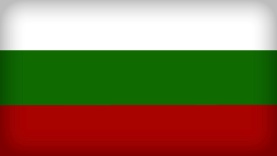 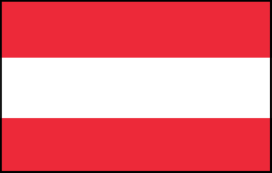 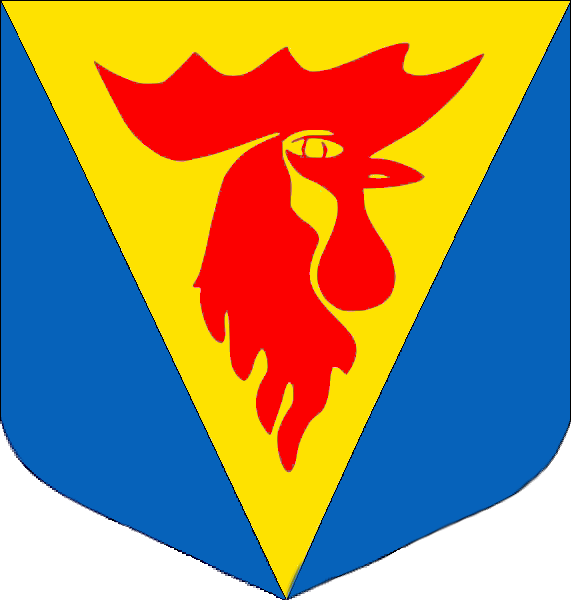 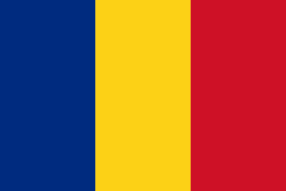 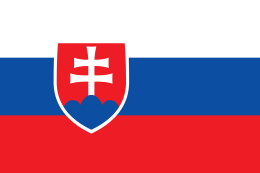 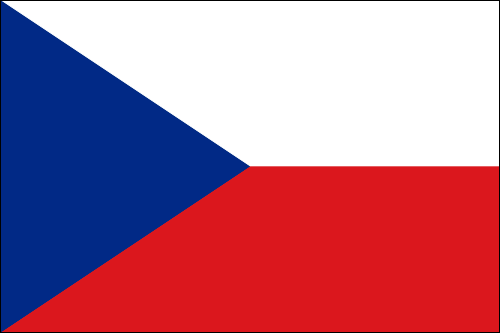 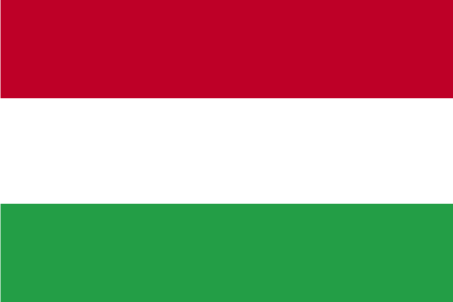 Bettina Ruezhofer, Jaroslava Mládková, Eliška Kašparová, Magyar Anita, Kalina Pekova, Grad Ana-Maria, Robert Hrmo, Dániel Gardenö
Content
Štúrovo
Bridge
Gabčíkovo
Bela Castle
štúrovo
Hungarian name: Párkány
It had names: Kakath, Parkan.
It has approximately 12000 inhabitants.
Rich history since the Dark Ages.
Cultural events – Simon Juda market, festivals…
Nice main street with fountains. 
Nice panorama from the nearby hills and a view of Basilika. 
Vadaš Thermal Bath – one of the biggest bath in Slovakia.
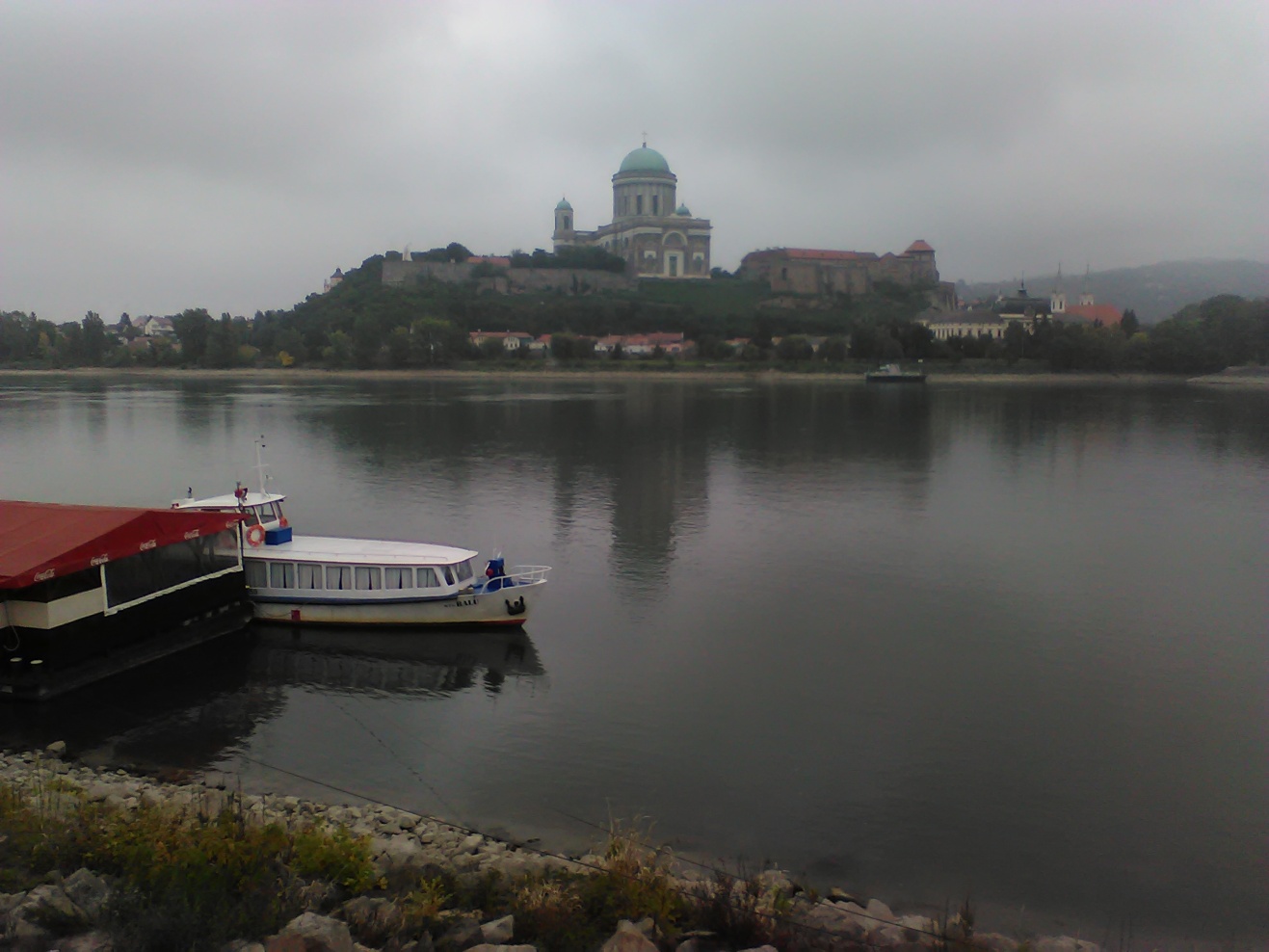 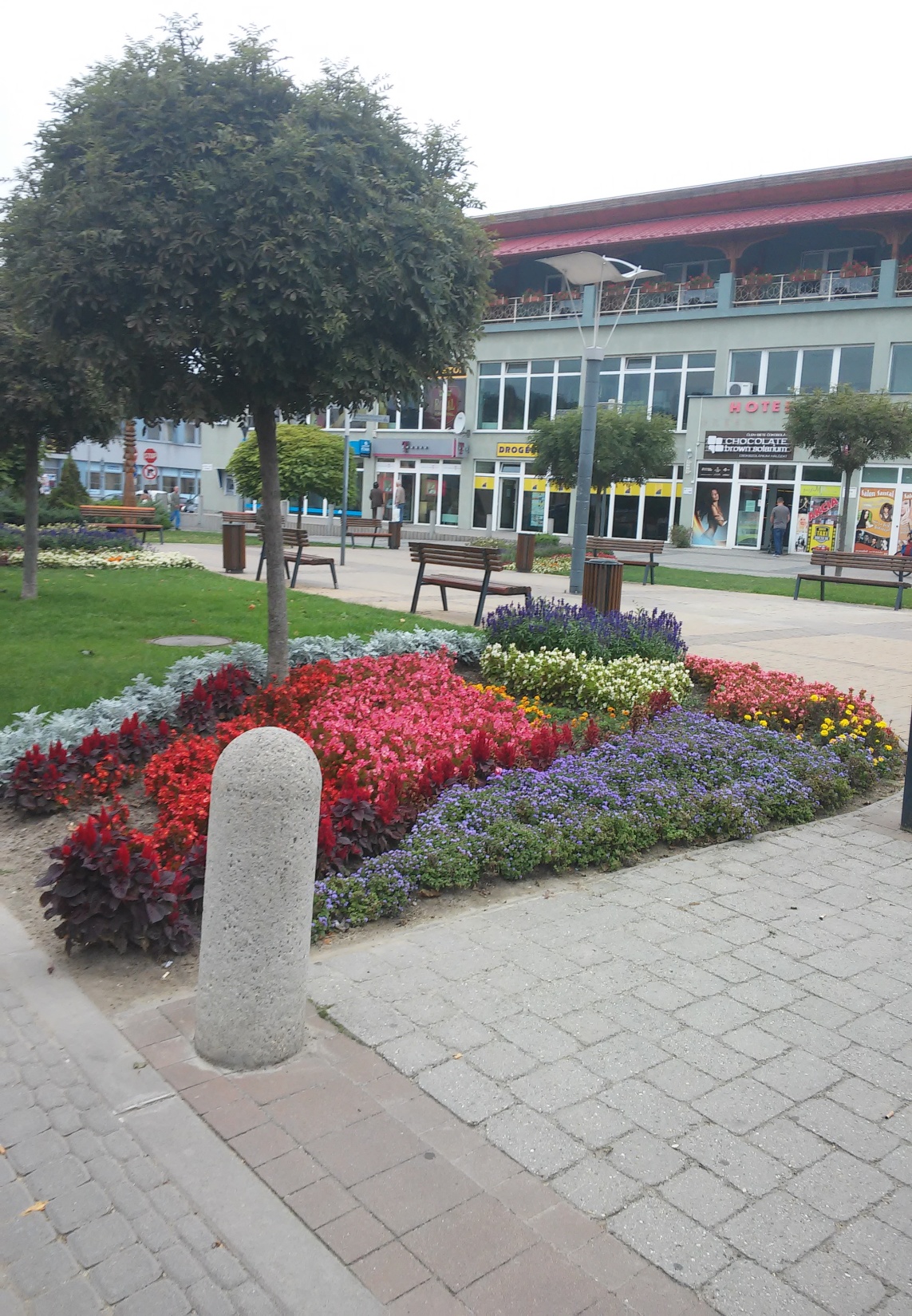 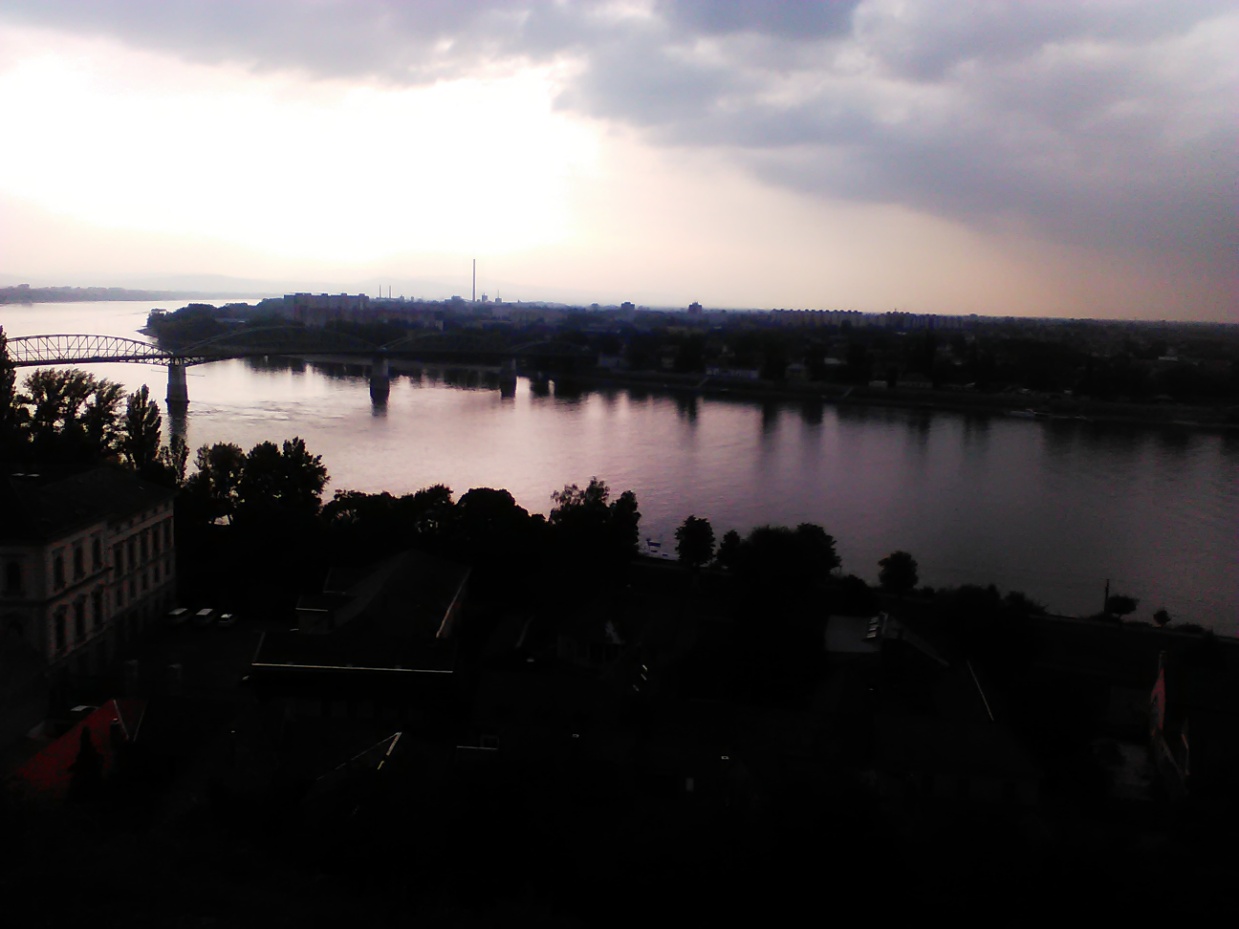 Bridge of Mária Valéria
It was built in 1895 between štúrovo and Esztergom.
It has 5 pillars.
It was demolished by the retreating German troops in 1945.
Reconstructed only in 2001 October. 
Named after Emperor Franz Joseph´s daughter: Mária Valéria.
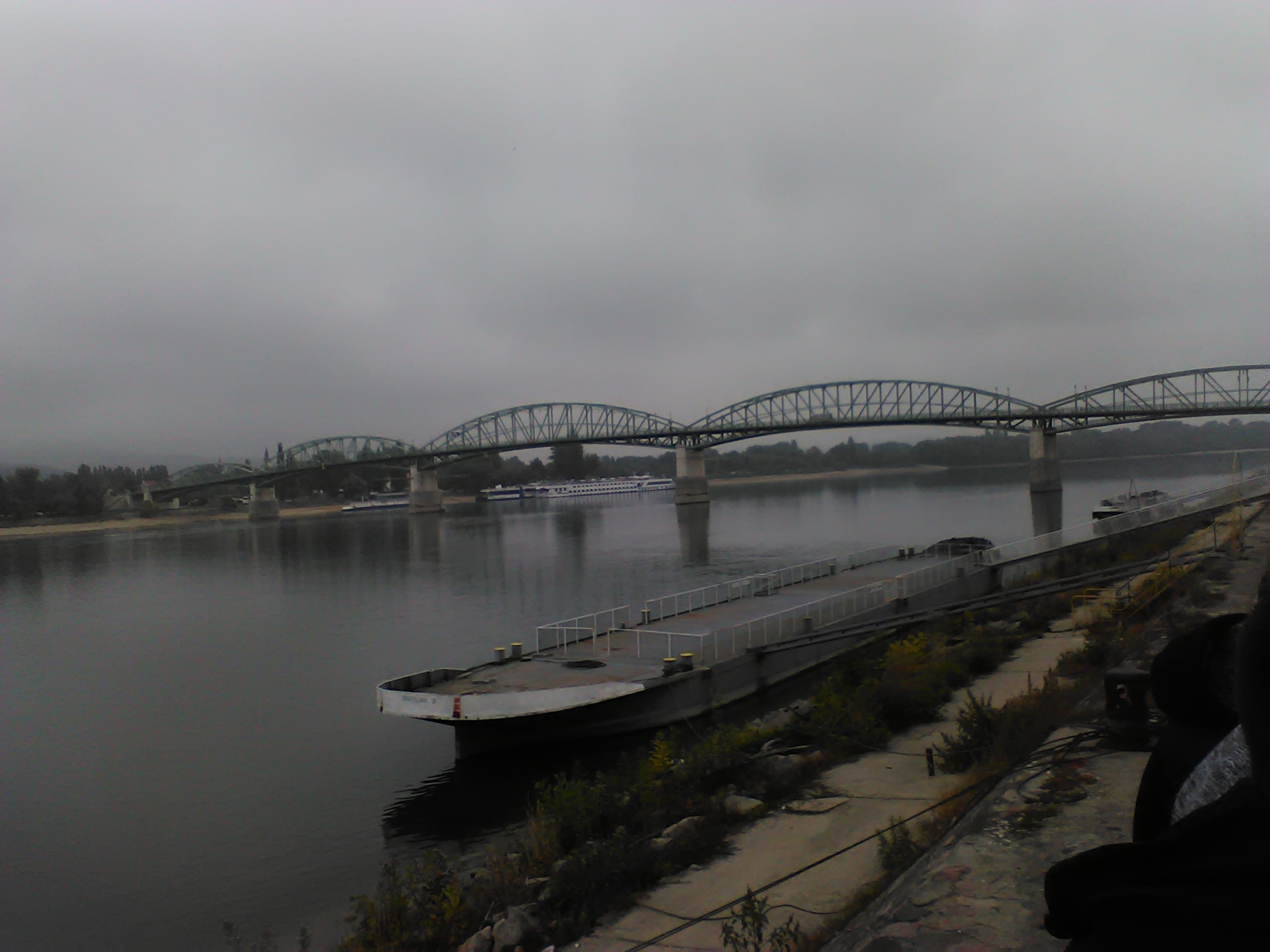 Gabčíkovo Dam
It was constructed in 1986 between Slovakia and Hungary. 
Slovak part: Gabčíkovo
Hungarian part: Nagymaros – this was not built.
It gives 8% of electric energy for Slovakia.
It is the biggest dam in Central Europe.
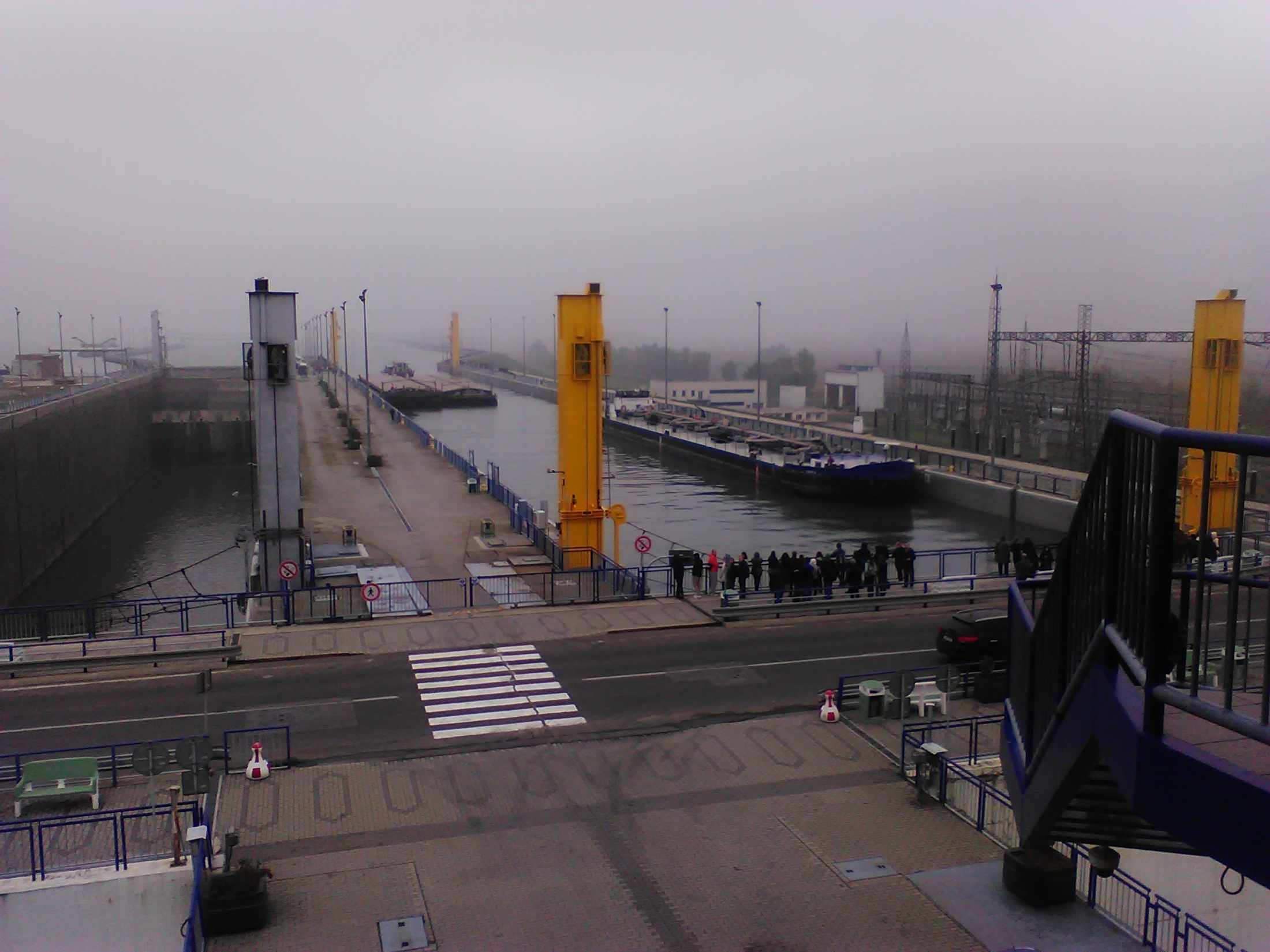 Bela Castle
Construction started around 1770. 
It was built in Baroque style. 
It was damaged during the World Wars. 
Reconstructed since 2000.
Nowadays it is a 5* Hotel: Château Béla
Prince  Harry also participated in a wedding which was held here.
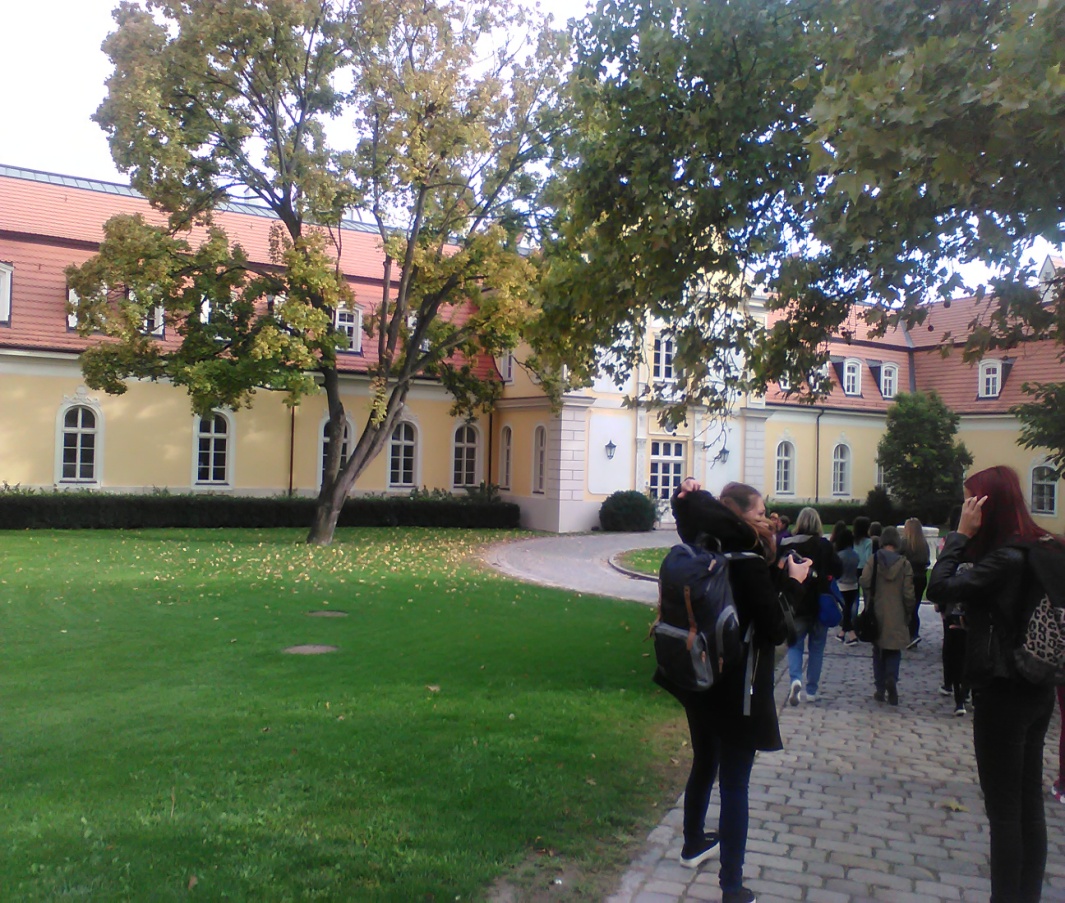 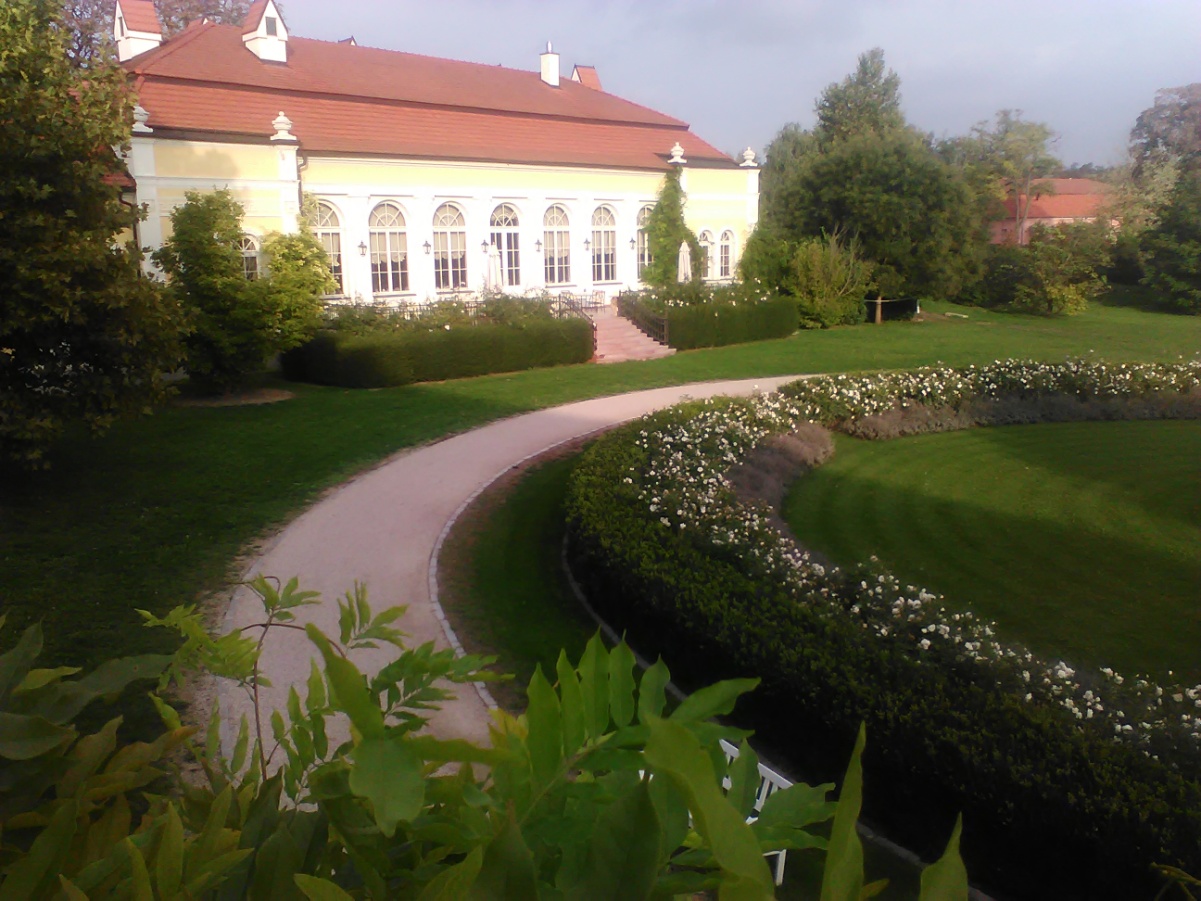 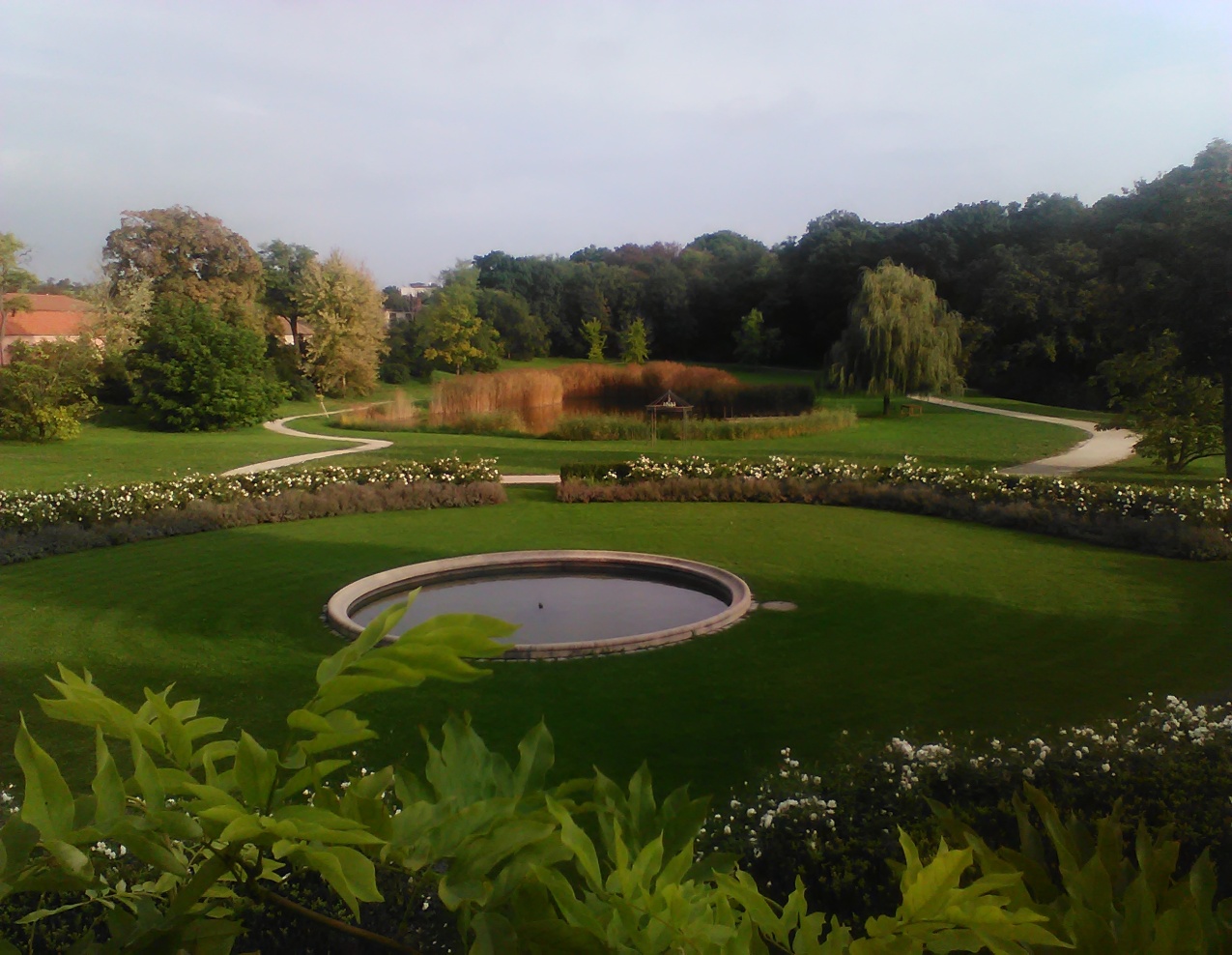 Thank you for paying attention 
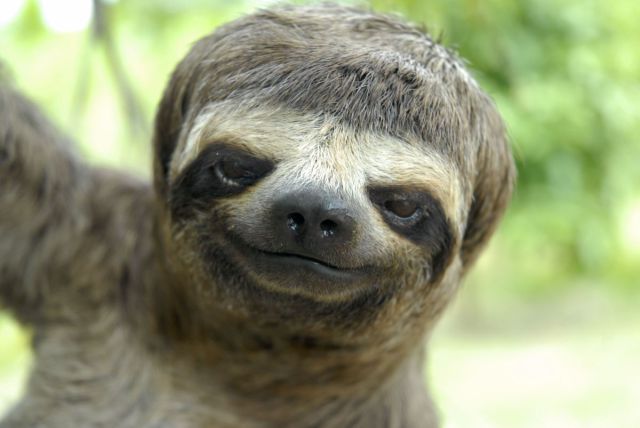